I can compare and contrast.
Compare= alike
Contrast = different
I can compare and contrast.
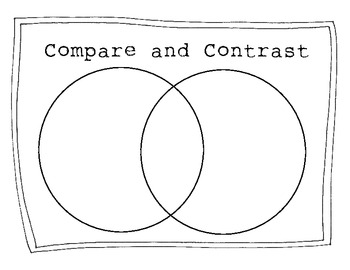 I can compare and contrast.
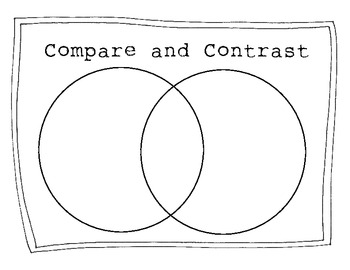 I can compare and contrast.
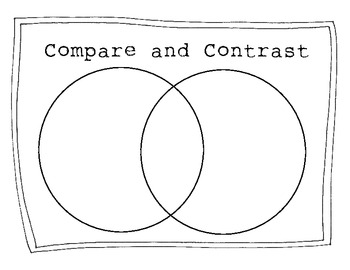 Explain how items are alike and different.

Write 4-5 comparative statements using specific details and examples from the text to support your position. 

Use complete sentences.
I can determine cause and effect relationships
I can determine cause and effect relationships
I can determine cause and effect relationships